DEadlocks
Deadlock avoidance
Deadlock detection
Resource Allocation Graphs
Resource Tables
Deadlock Definition
A deadlock is a situation in which two or more competing actions are each waiting for the other to finish, and thus neither ever does.

  P1            P2
    P(R1)           P(R2)
    P(R2)           P(R1)
      CS                CS
    V(R2)          V(R1)
    V(R1)          V(R2)
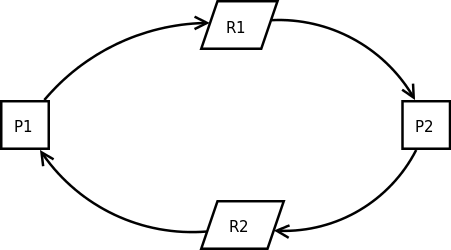 Deadlock 4 necessary conditions
Mutual Exclusion – Processes claim exclusive control of the resources they require
Wait For – processes hold resources already allocated to them while waiting for additional resources
No Pre-emption – resources cannot be removed from the process using them until it is used to completion
Circular Wait – A circular chain of processes exist in which each process holds one or more resources that are requested by the next process in the chain.
Deadlock avoidance
Denying Mutex
An Operating System that does not allow mutual exclusion. 

Problem: This would of course, never have any processes go into a deadlock state, but it’s silly to not allow any resource get exclusive access of a resource.  Imagine you want to print a file but you can’t get exclusive access to the printer.  You start printing your file, and at the same time another person prints a file.  The files would get printed together…on the same paper.
Deadlock avoidance
Deny Wait For

Havender’s 1st strategy 
A process get all of it’s resources or none of them.  Semaphores can be used.   

Problems:
Must get everything before starting even if it is not needed at the moment
Must know in advance, all the resources needed throughout the process.
Deadlock avoidance
Deny Wait For

Havender’s 2nd Strategy
If a process is denied a resource, then it gives up all presently acquired resources.

Problem:
Could take a long time (possible forever) for a process to run if it keep getting some resources and then gives them up over and over again.
Deadlock avoidance
Denying No Preemption
Allow the OS to take resources held by processes and give them to processes needing them.

Problem:
How does the OS decide which processes to take from and which to give to?

The gathering of resources will have to restart during processing and may restart infinite times (starvation).
Deadlock avoidance
Denying Circular Wait

Sequentially number all resources in the entire system.  When a process is acquiring resources, the must follow the protocol of obtaining the resources in sequential order.

Problem: 
Forced to acquire resources not needed for a while to maintain order. 
All programmers must know the order of resources
Resource Pool
A collection of identical resources

Ex) 
A room full of printers
Computer Storage (on the stack or heap)
Dijkstra’s Banker’s Algorithm
Total common resources is 8
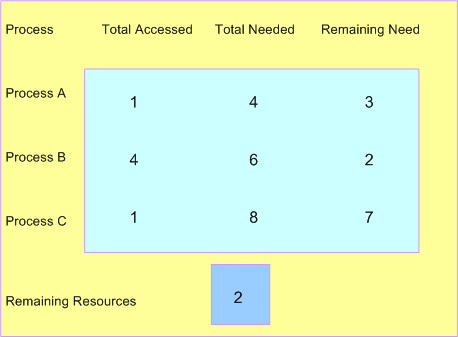 Bankers Algo - 2 Resource Pools shared
RAG – Resource Allocation graph